МИНИСТЕРСТВО НАУКИ И ВЫСШЕГО ОБРАЗОВАНИЯ РОССИЙСКОЙ ФЕДЕРАЦИИБрянский филиал федерального  государственного  бюджетного  образовательного  учреждения  высшего образования«Российский  экономический университет имени Г. В. Плеханова» Кафедра экономики, таможенного дела, информационных технологий  и дисциплин естественнонаучного цикла Выпускная квалификационная работа в форме стартапаТема: Разработка стартапа в сфере клининговых услуг «Аllclean» с учетом системы аналитического сопровождения
Выполнила студентка 4 курса, группы Э-403
 очной формы обучения по направлению: 38.03.01 «Экономика»
Дозорова Диана Романовна
               
Руководитель: Севрюкова С. В., к.э.н., доцент
AllСlean Клининговая компания
2
Цель ВКР как стартап
Разработка бизнес проекта в сфере клининговых  услуг и поиск способов его внедрения
Идея проекта: 

клининговая компания «AllСlean», предоставляющая услуги уборки квартир, офисов, непромышленных помещений на территории 
г. Брянска.
3
Целевая аудитория
01
Люди, увлеченные карьерой
04
Бизнес
02
Семьи с новорожденными детьми
05
После ремонта
03
Арендодатели квартир
4
Нормативно-правовые документы, регламентирующие деятельность
5
01
Бизнес-идея стартапа в сфере клининговых услуг «Аllclean»
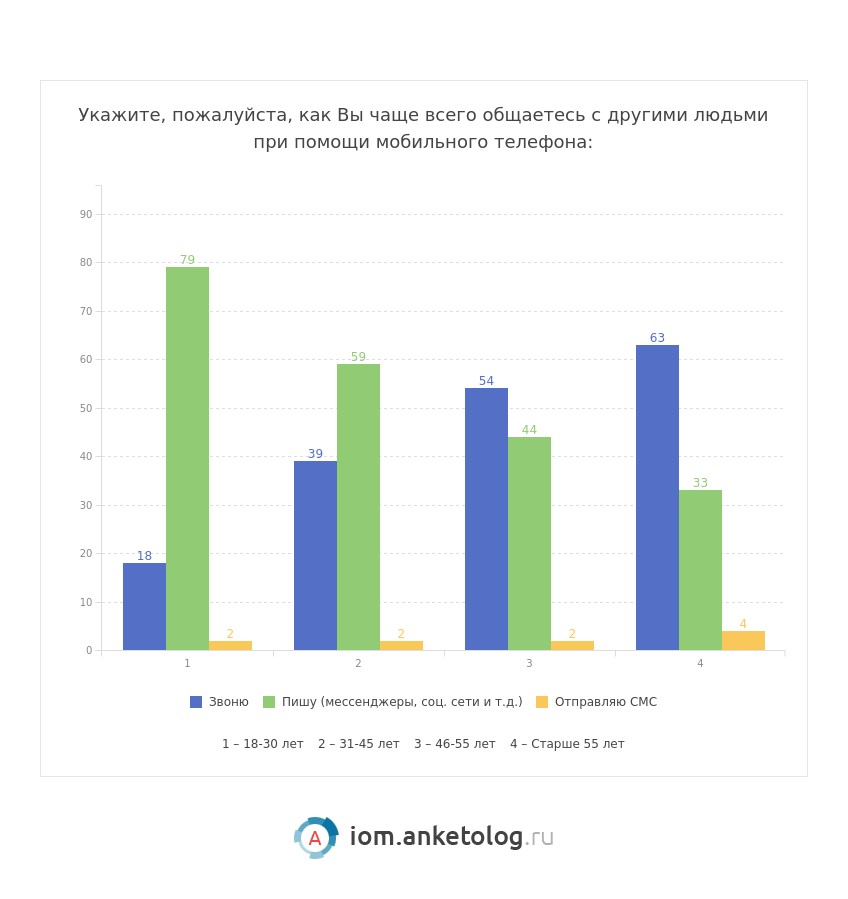 По данным сервиса BankMyCell, 75 % миллениалов избегают устного общения по телефону, а 20% из них не ответят на звонок даже родным, друзьям и на вызовы по работе.
7
Рисунок 1 – Исследование способов коммуникации в разных возрастных группах
Внедрение новых деталей
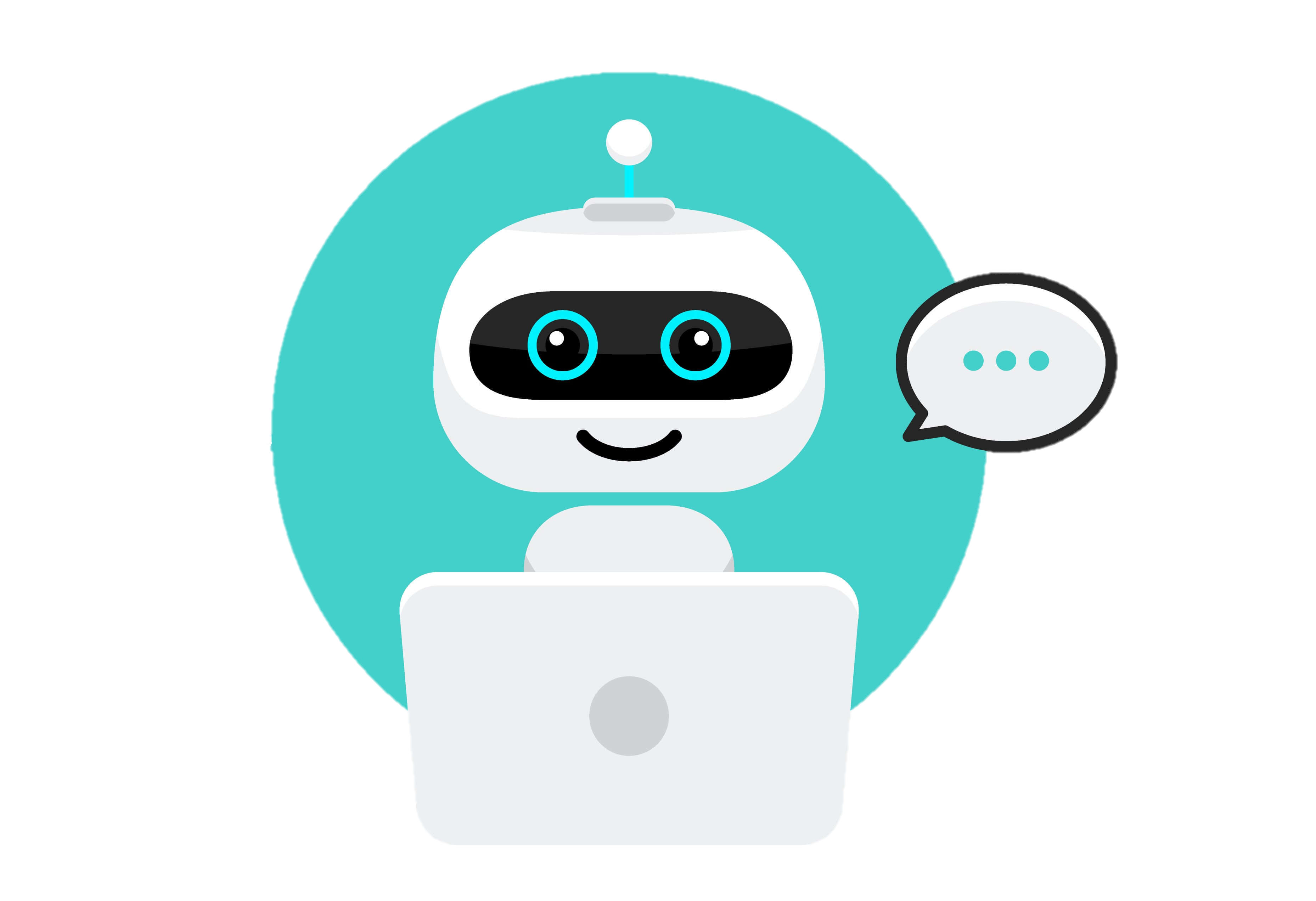 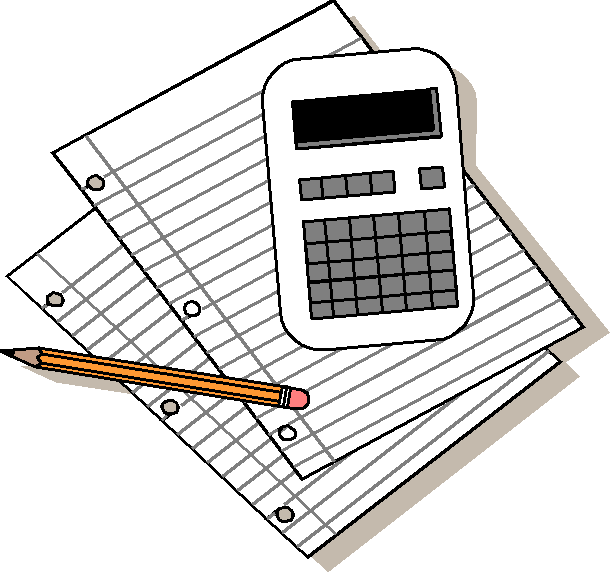 Чат-бот в мессенджере
Сайт с калькулятором стоимости
заявка в чат-боте в профиле ВК и Telegram. Чат-бот имеет калькулятор уборки и подскажет свободное время для уборки. Клиент сможет легко заказать услугу в нерабочее время.
заявка на сайте с калькулятором стоимости, где клиент сможет сразу узнать стоимость уборки помещения, исходя из тарифа (классификации вида уборки) и метража.
8
02
Организационный  производственный планы
Организационно-правовая форма и виды деятельности
Организационно-правовая форма «ALLClean» - ИП по ряду причин:
имеет право не вести бухгалтерский учет
работая на патенте, индивидуальный предприниматель может не сдавать отчетность
индивидуальный предприниматель может сразу использовать вырученные средства, которые пришли на р/счет или в кассу
кассовая дисциплина у ИП значительно проще
регистрация бизнеса для ИП проще
закрыть ИП проще, нежели ООО
размер штрафов для индивидуального предпринимателя гораздо ниже

Виды деятельности 
81.21.1 «Деятельность по уборке квартир и частных домов», 
81.22 «Деятельность по чистке и уборке жилых зданий и нежилых помещений прочая», 
81.29 «Деятельность по чистке и уборке прочая» (подходит в том числе и для дезинфекции).
10
Штатное расписание «ALLClean»
Таблица 1 – Штатное расписание
Режим работы: ежедневно, работы по обслуживанию физических лиц с 9:00 до 18:00. Обслуживание юридических лиц согласно заключенных контрактов, преимущественно в ночное время суток
11
Таблица 2 – Перечень оборудования для открытия
Перечень оборудования, необходимого для открытия и функционирования клининг-компании
12
03
Маркетинг
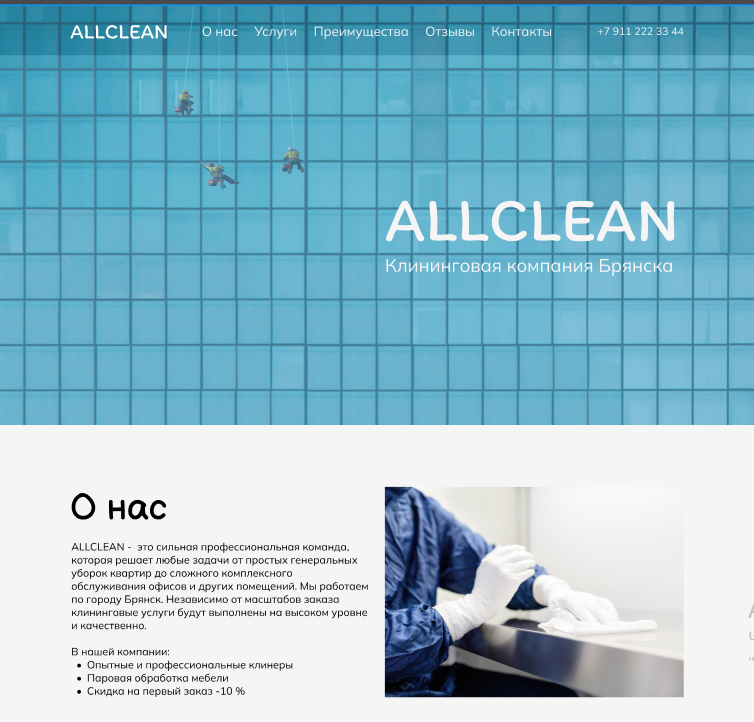 14
Премущества таргетированной рекламы
Охваты
Гибкие настройки
Узнаваемость
Потенциальных клиентов гораздо проще найти в социальных сетях, чем на улице
Аудитории можно выстраивать по долгосрочным интересам и социально-демографическим признакам
Фирмы, которые часто присутствуют в информационном поле пользователя, вызывают больше доверия.
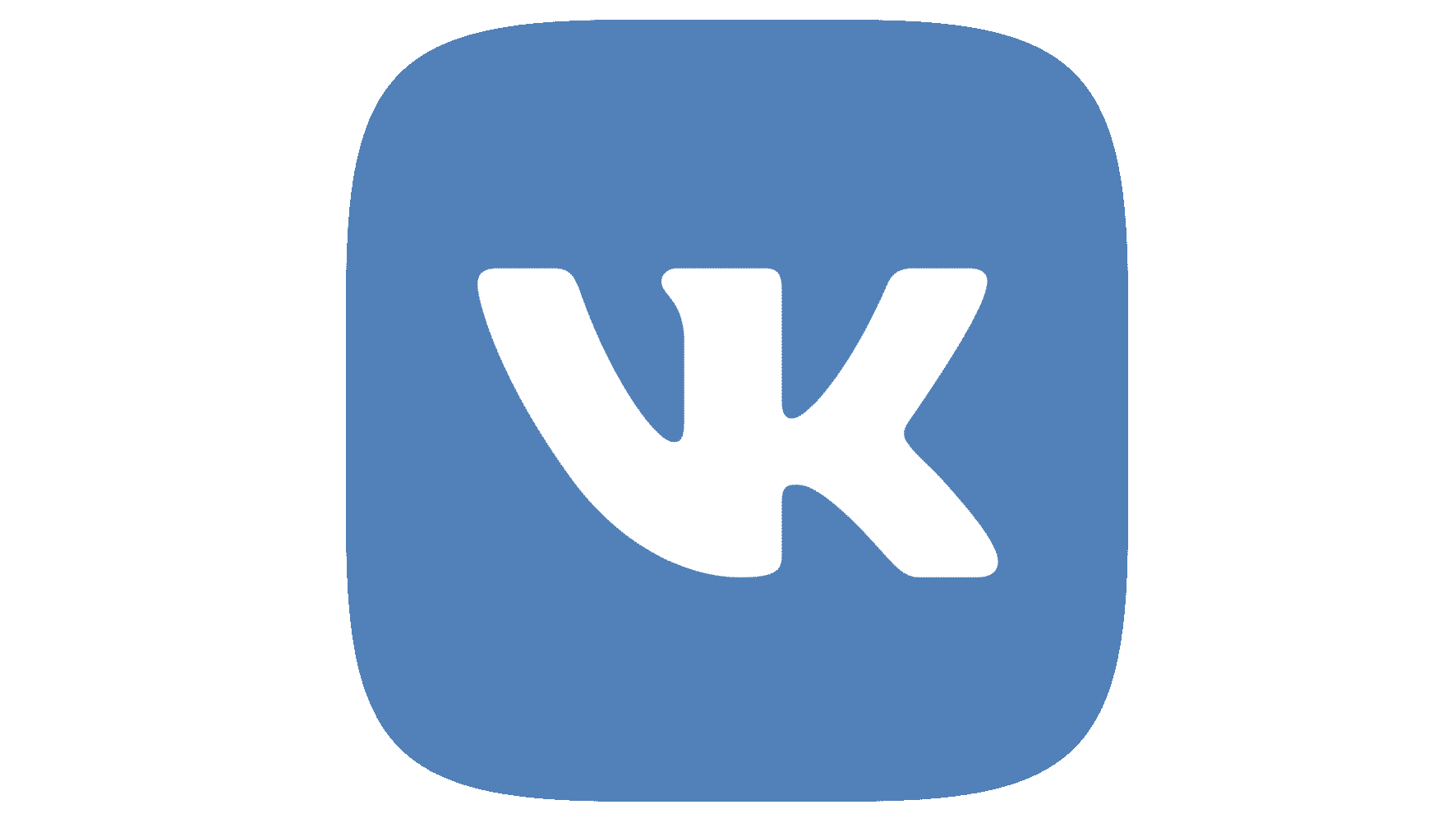 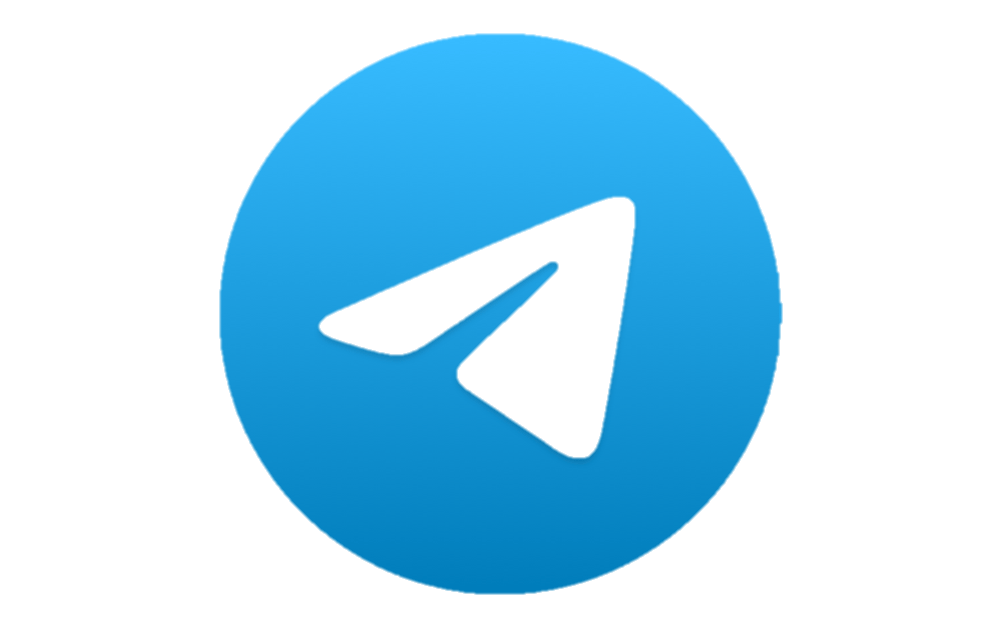 Имидж
Низкая стоимость
Больше инструментов
Активное ведение социальных сетей – шаг навстречу аудитории. Более широкий спектр возможностей
карусель, видео, статья, баннер
Невысокая стоимость рекламы в ВК и других социальных сетях делает этот способ наиболее доступным для привлечения трафика.
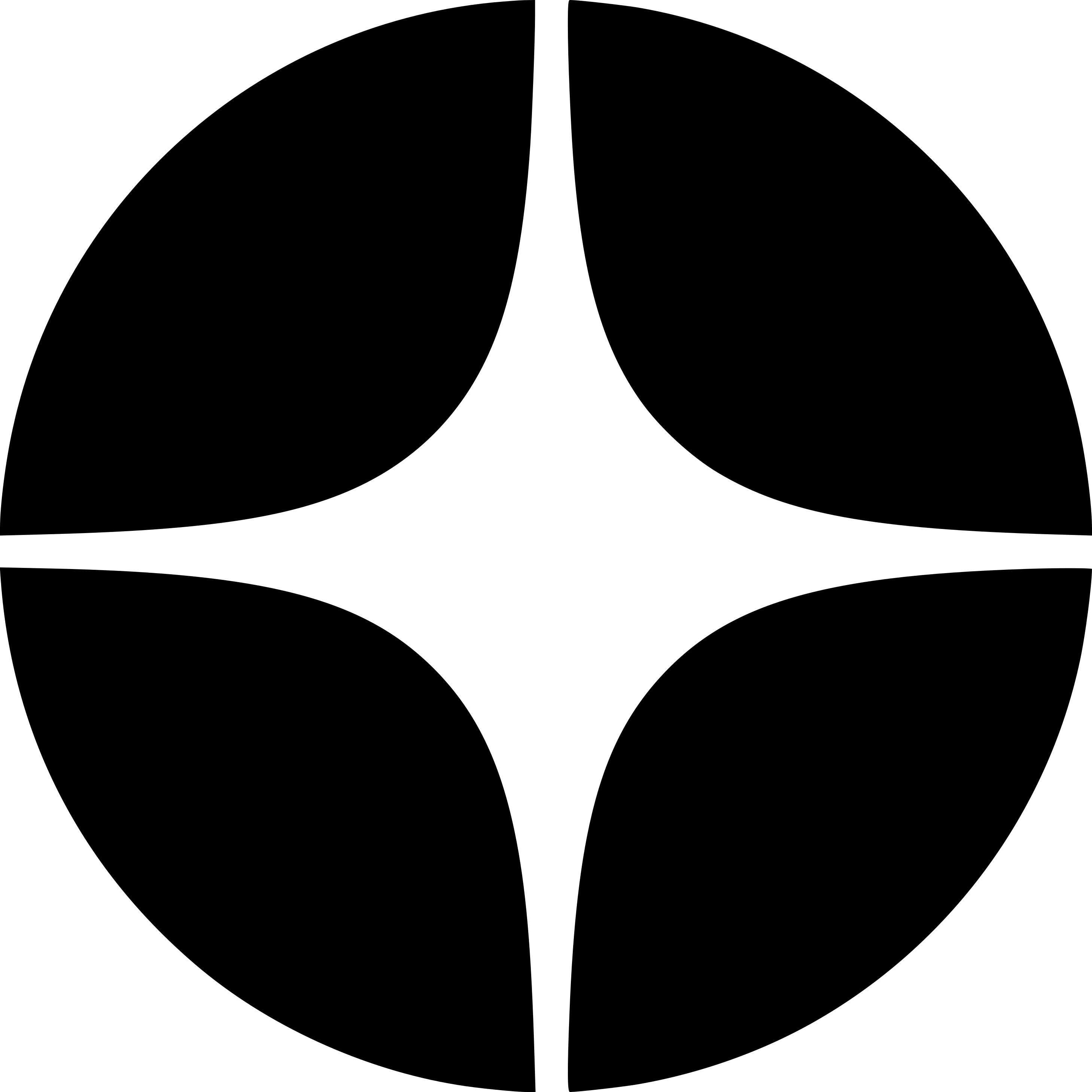 15
SWOT анализ
16
04
Финансовый план
Таблица 3 – Капитальные расходы клининговой компании «Allclean»
Стоимость полного комплекта оборудования для открытия клининговой компании составляет 886 240 рублей. Помимо оборудования необходимо закупить уборочный инвентарь, технику и мебель для офиса.
18
План расходов компании Allclean с расчетами по месяцамна 2024-2025 гг.
Таблица 4 – План расходов компании «Allclean» по месяцам на 2024-2025 гг.
19
Стоимость услуг
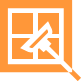 Таблица 5 – Стоимость регулярной и генеральной уборки согласно метражу помещения
20
Стоимость услуг
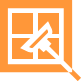 Таблица 6 – Стоимость дополнительных услуг клининговой компании «Allclean»
21
Расчет предполагаемого дохода
Средняя стоимость уборки квартиры –-
 4 000-4 500 рублей, оплата клинера сдельная, 60% от суммы заказа. График сменный 2/2, 15 смен в месяц. Всего на начальном этапе 5 специалистов и 10 заказов в первый месяц. Далее количество заказов увеличится до 345 уборок через год
Таблица 7 – Расчет предполагаемого дохода клининговой компании «Allclean»
22
05
Точка безубыточности
График точки безубыточности
Постоянные ежемесячные расходы «Allclean» – 380 000 рублей в месяц

Средняя стоимость одной услуги – 4000 рублей, переменные расходы на 1 услугу – 2400 рублей. 

Маржинальный доход от 1 услуги составляет 1600 рублей.

BEPнат  = TFC / MR = 380 000 / 1600 = 237,5 

То есть, в месяц нужно предоставлять больше 238 услуг, чтобы иметь прибыль.
Рисунок 2 – График безубыточности для клининговой компании «Allclean»
24
06
Риски
Основные ошибки предпринимателя
Несколько ниш сразу
Экономия на технике
Осуществлять деятельность сразу в нескольких направлениях может позволить себе не каждое предприятие, ввиду отсутствия опыта и средств.
Существуют крупные иностранные бренды (прим., Kärcher и Vileda), оставшиеся на рынке и отечественные
Отсутствие контроля
Работа без договора
Система контроля и налаженный процесс сбора обратной связи от заказчиков.
Может повлечь неуплату, судебные издержки
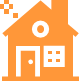 Подбор химии
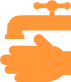 Непроверенный персонал
Важно проверять будущего сотрудника по базе ФССП. Помимо прочего, можно связаться с предыдущим работодателем, попросить краткую характеристику
Нужно обучать клинеров обязательно читать инструкцию к средствамчтобы не испортить поверхность и здоровье
26
06
Эффективность
Расчет показателей эффективности инвестиций
Таблица 8 – Расчет показателей эффективности инвестиций в стартап клининговой компании «Allclean»
Положительный эффект открытия клининговой компании «AllClean»
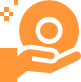 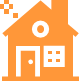 Налоговые платежи
Поддержка бизнеса
Рабочие места
Бизнес осуществляет взносы в государственный бюджет, а налоги – основной источник доходов государства. С их помощью финансируются государственные программы, обеспечивается экономическая стабильность, социальная справедливость и т.д.
В процессе работы, клининговая компания может оказать поддержку другому бизнесу, заказывая товары, услуги, профессиональное оборудование, инвентарь и химические средства
Новый бизнес даст новые рабочие места. Это способно привести к улучшению экономической ситуации в городе, поскольку больше людей будет иметь стабильную и достойно оплачиваемую работу
29
Спасибо за внимание!
30